CCWG Accountability
Icann 52 |  12 February 2015
Storyboard of CCWG
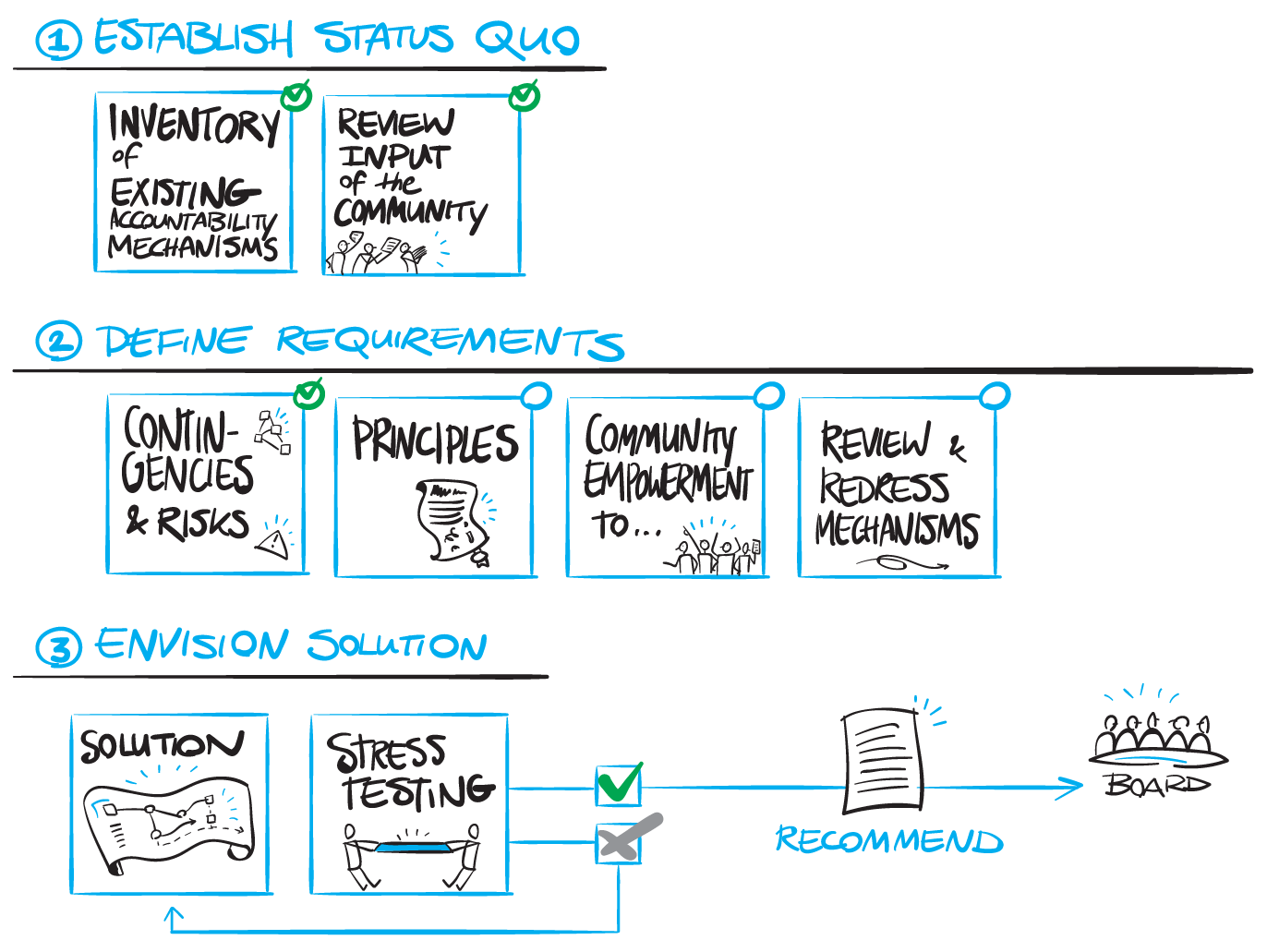 [Speaker Notes: Use this slide for diagrams or other graphic elements.]
Key components
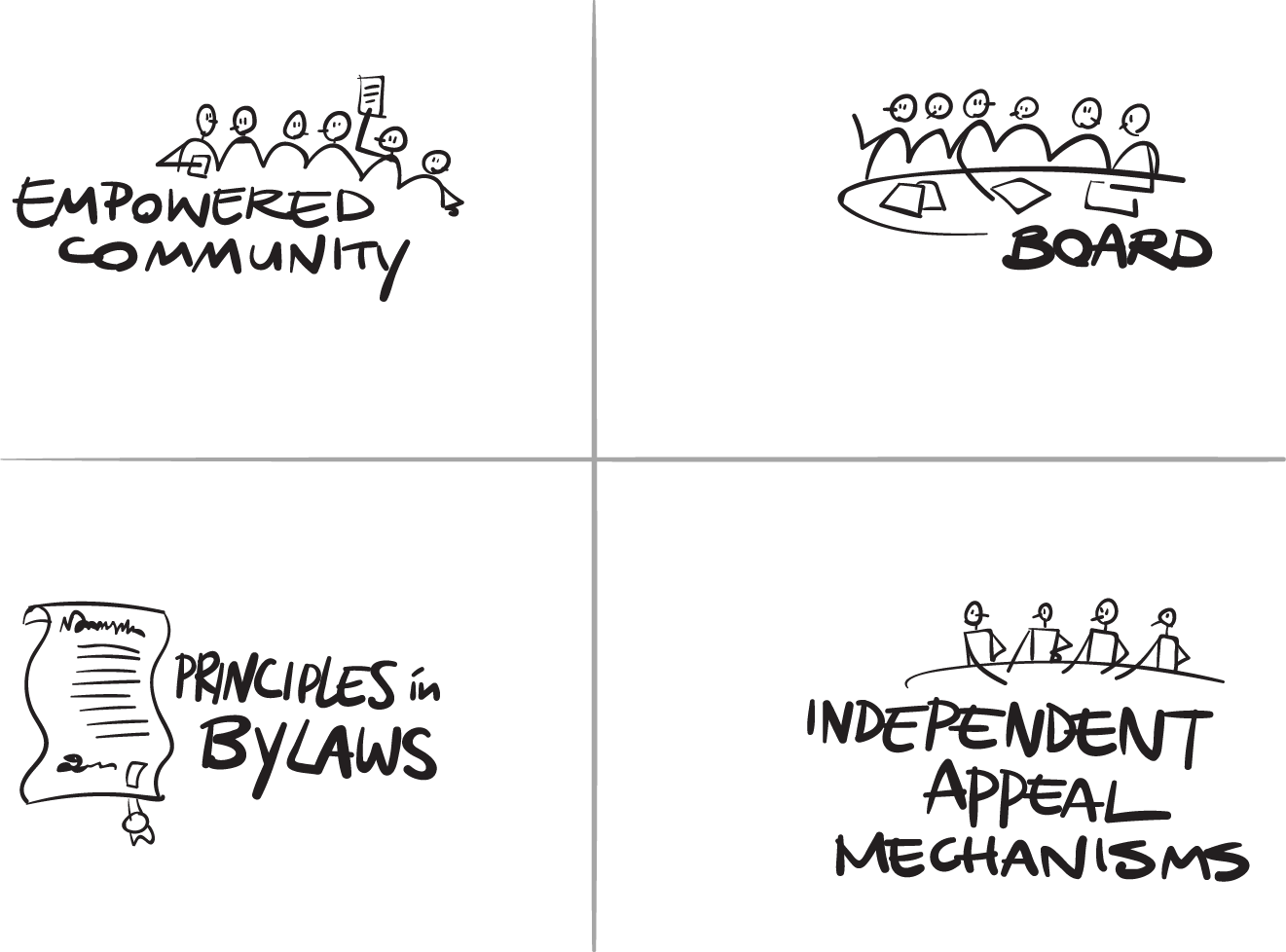 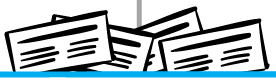 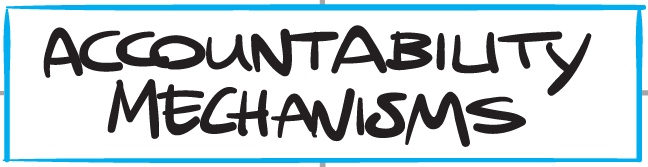 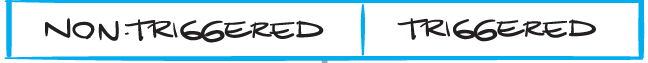 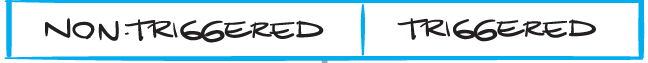 [Speaker Notes: Use this slide for diagrams or other graphic elements.]
Template for mechanisms
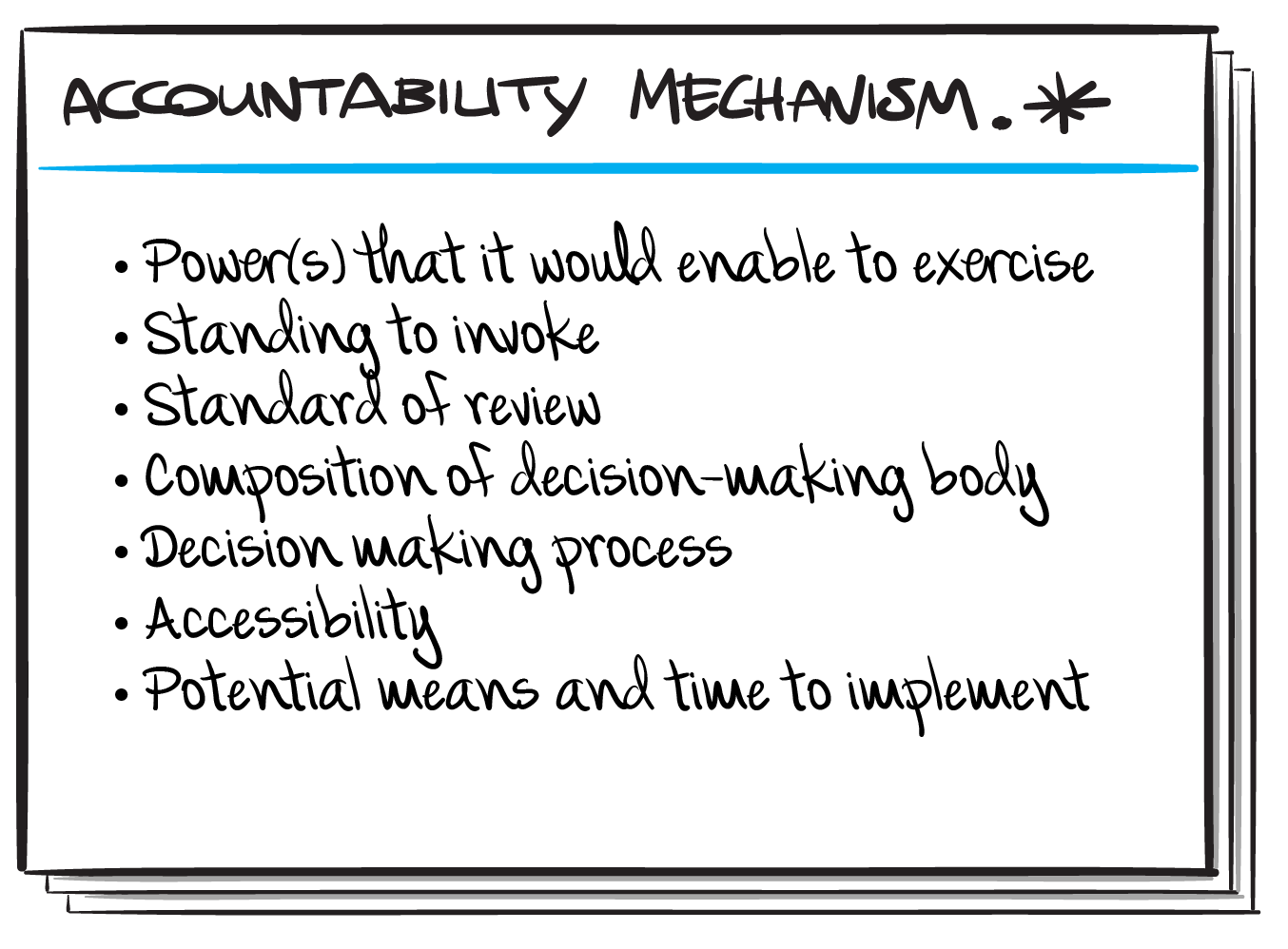 [Speaker Notes: Use this slide for diagrams or other graphic elements.]
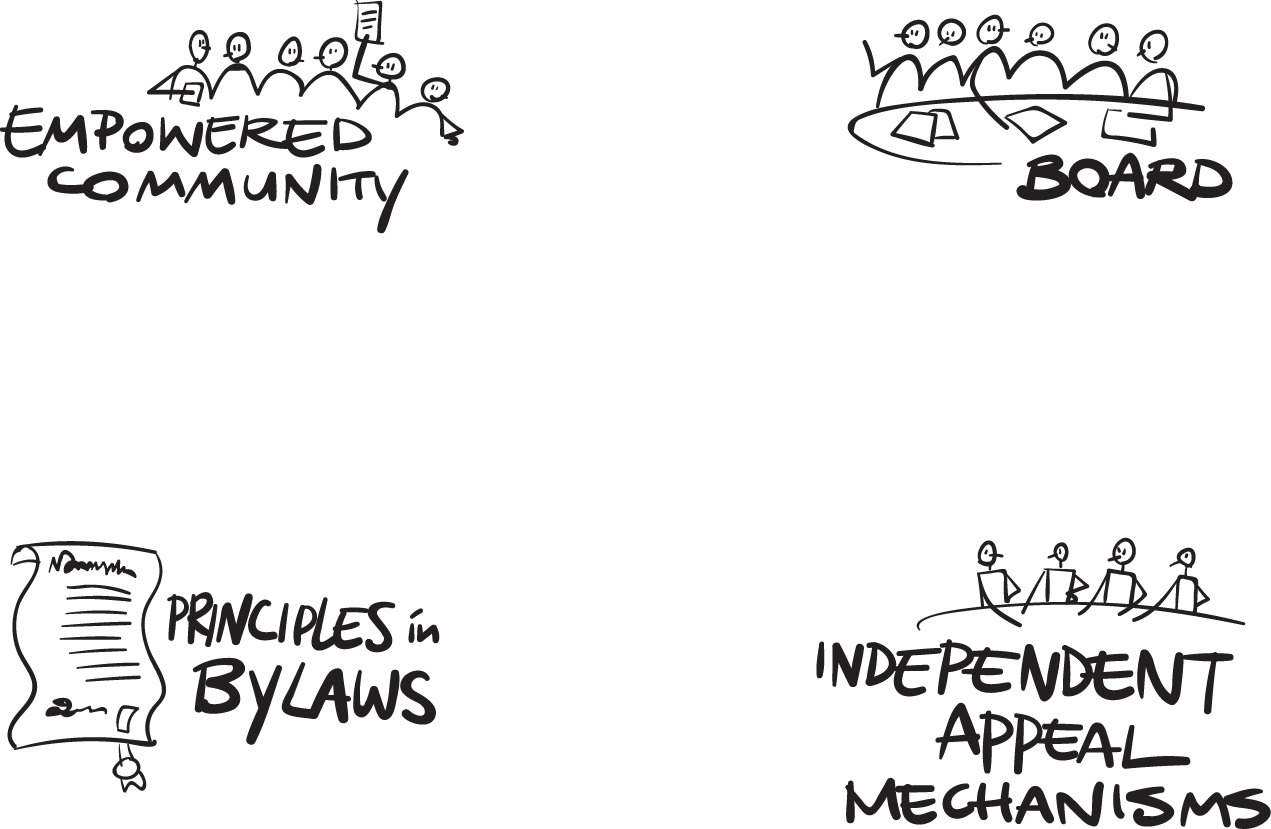 [Speaker Notes: Use this slide for diagrams or other graphic elements.]
Structure of deliverables
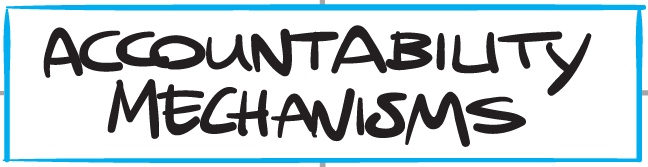 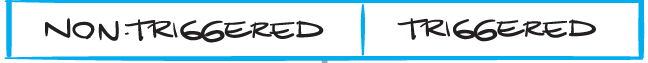 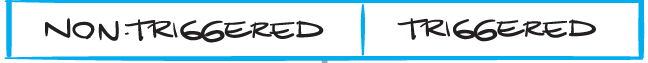 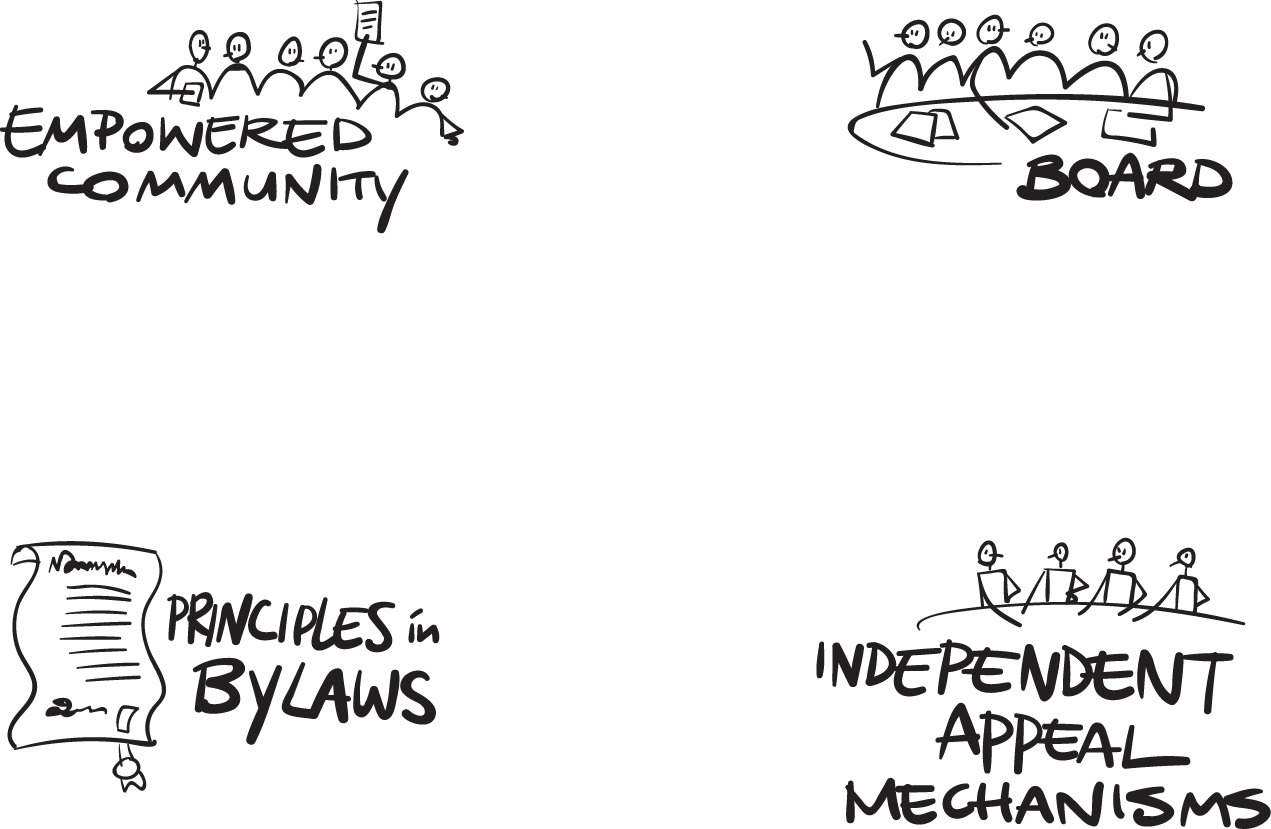 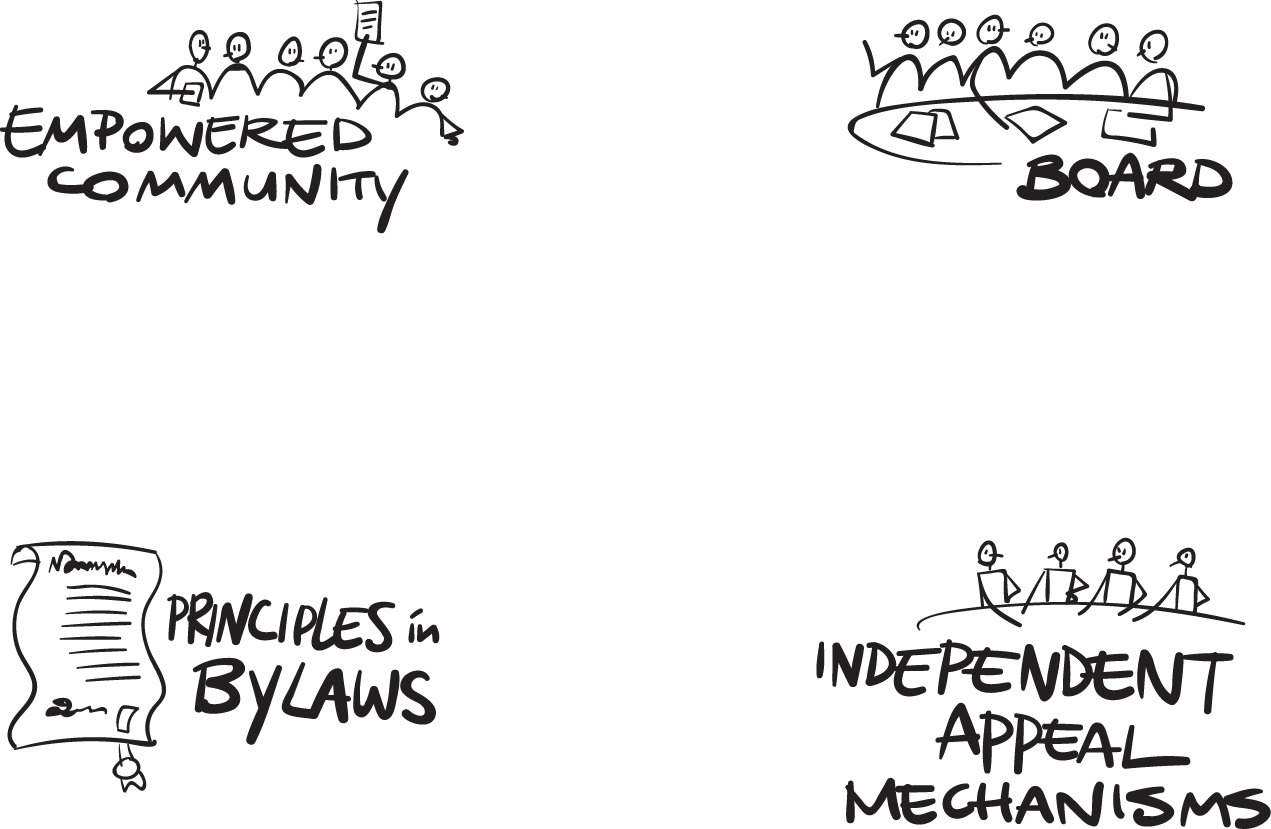 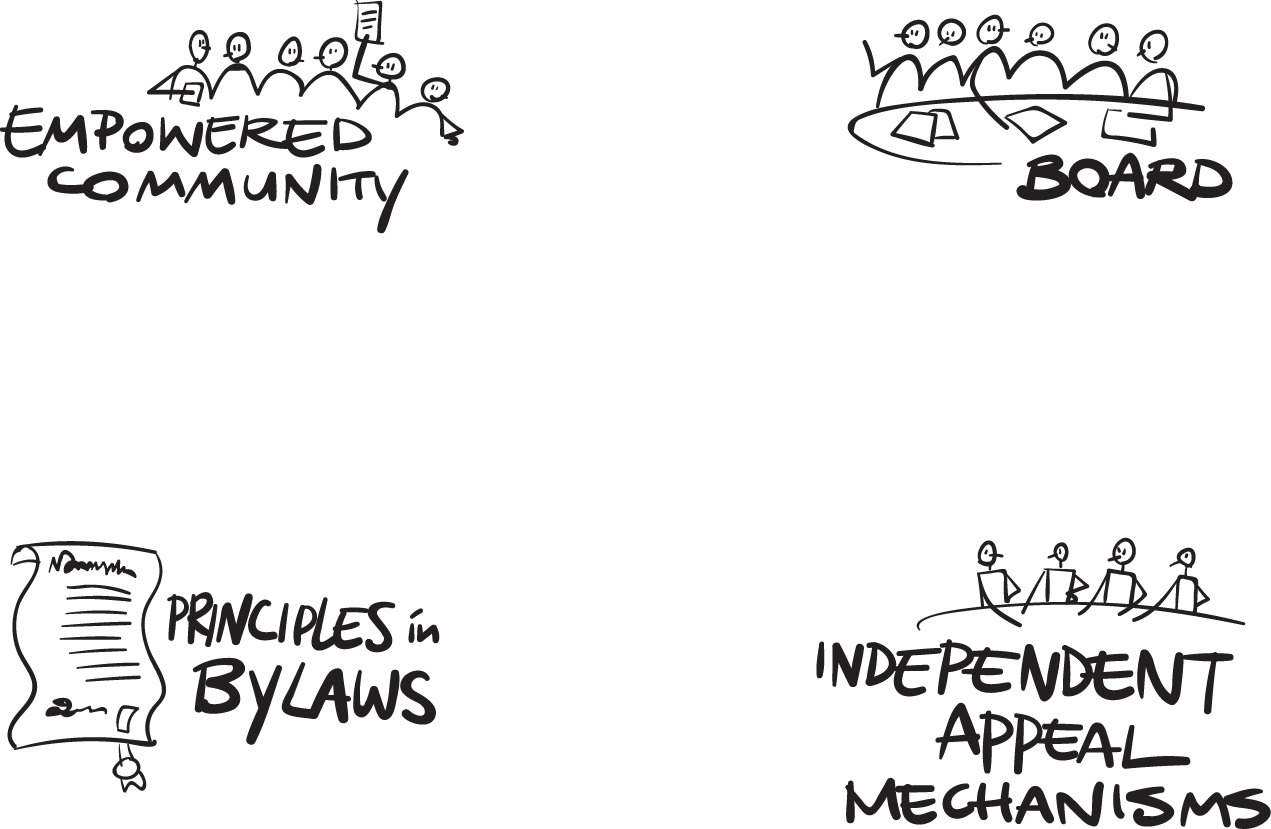 Principles
See Becky’s strawman proposal from Monday meeting:
Mission
Core Values
Mandate

To be refined as we make progress on mechanisms
Powers
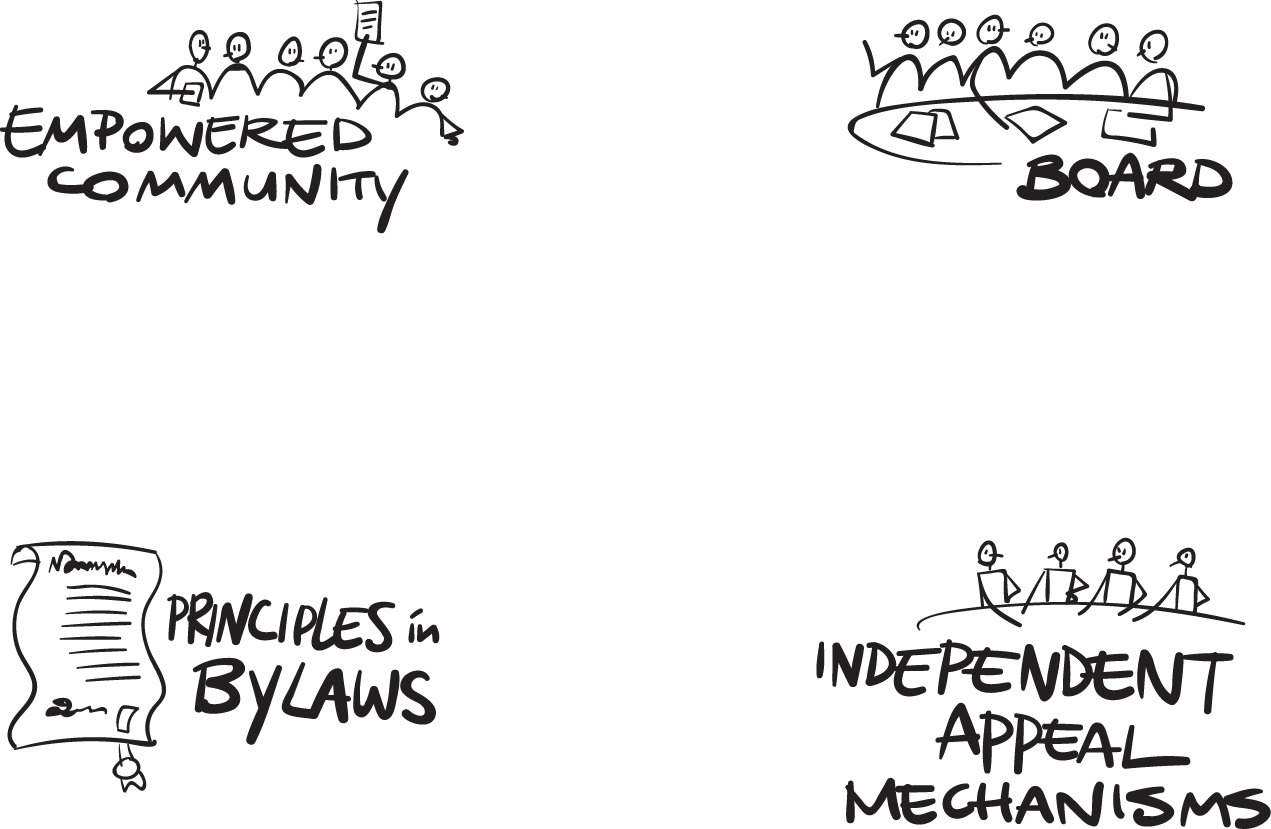 From the requirements
Expected description
Approve / reject budget / strategic plan 
Approve / reject bylaw changes 
Review & redress Board decisions 
Review & redress management decisions 
Initiate action against Board inaction
Prevent action outside of Icann’s mission
Remove Board member(s)
Description of outcome expected (including examples)
Why is this important ?
What value does it bring ?
And/or what problem does that solve 
And/or which contingency does that mitigate ?
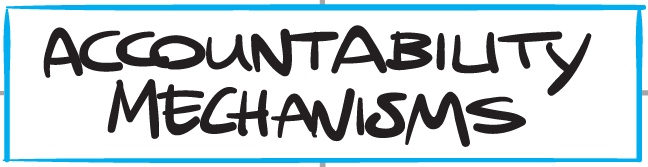 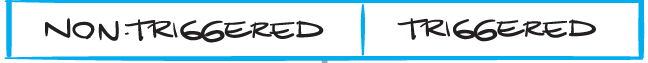 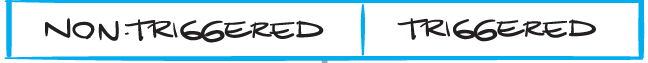 WP1: non triggered
WP2: triggered
IRP
Reconsideration process
Bylaw change process
Action against Board inaction
Board member removal
Budget & strategic plan process
Structural reviews
AoC
Board member election
ATRT review teams
Level of description expected
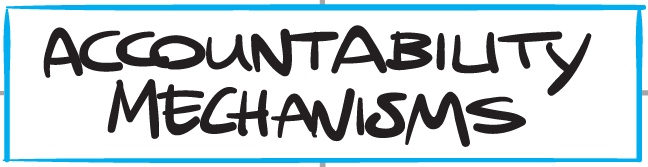 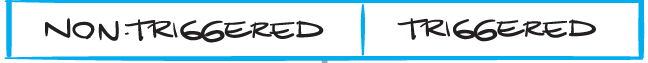 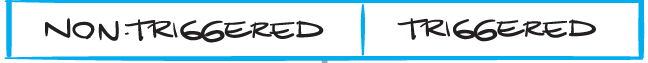 Power(s) that it would enable to exercise
Standing ?
Conditions of standing (ie « last resort »)
Who has standing ?
What is the standard of review ? 
Composition :
Numbers
Election or appointment process
Independence conditions
Recall mechanisms 
How does it come to a decision ? 
consensus, vote…
Is the decision bound by mandates of electors ?
 Accessibility
Cost
Delays, …
Potential means to implement
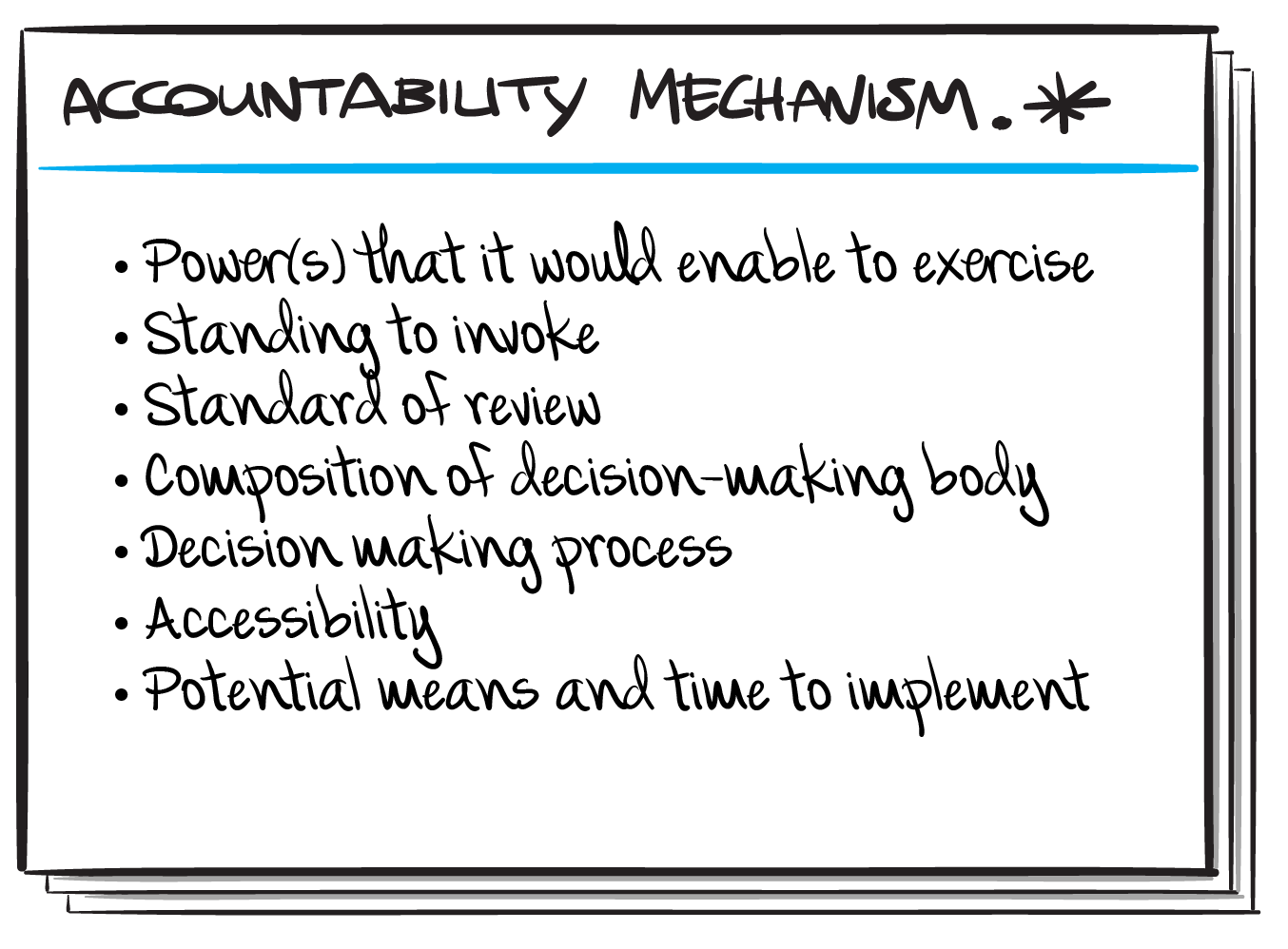